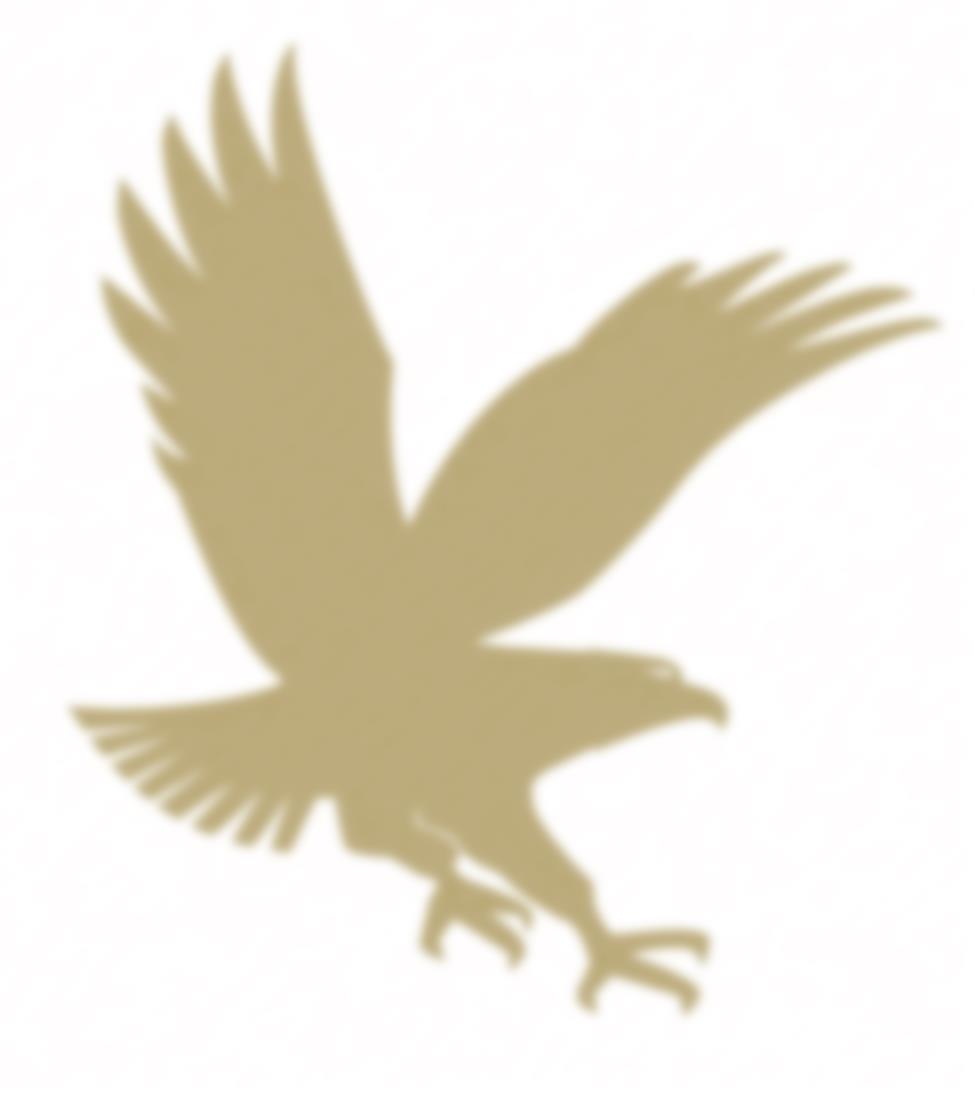 EagleSat-IIntegration and Testing of 1U CubeSats
Sean Akana
Embry-Riddle Aeronautical University		Aerospace Engineering, Senior
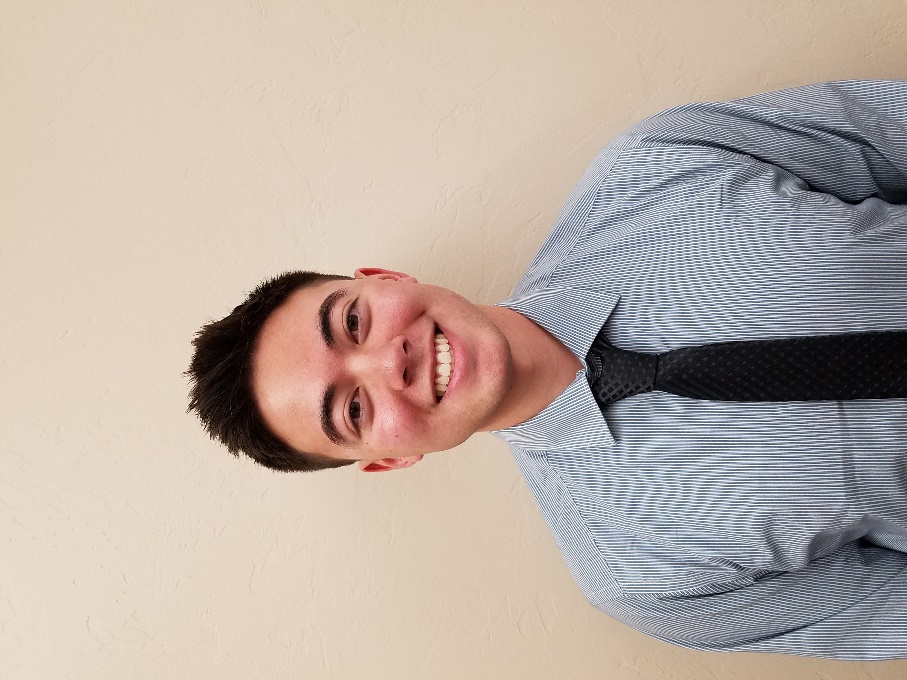 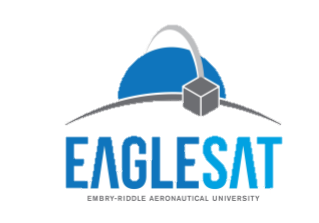 Presentation for 
AZ/NASA Space Grant Symposium
April 21-22, 2017
1
Overview
Satellite design
Day in the life
Vibration
Shock
Thermal bakeout
Results
Lessons learned
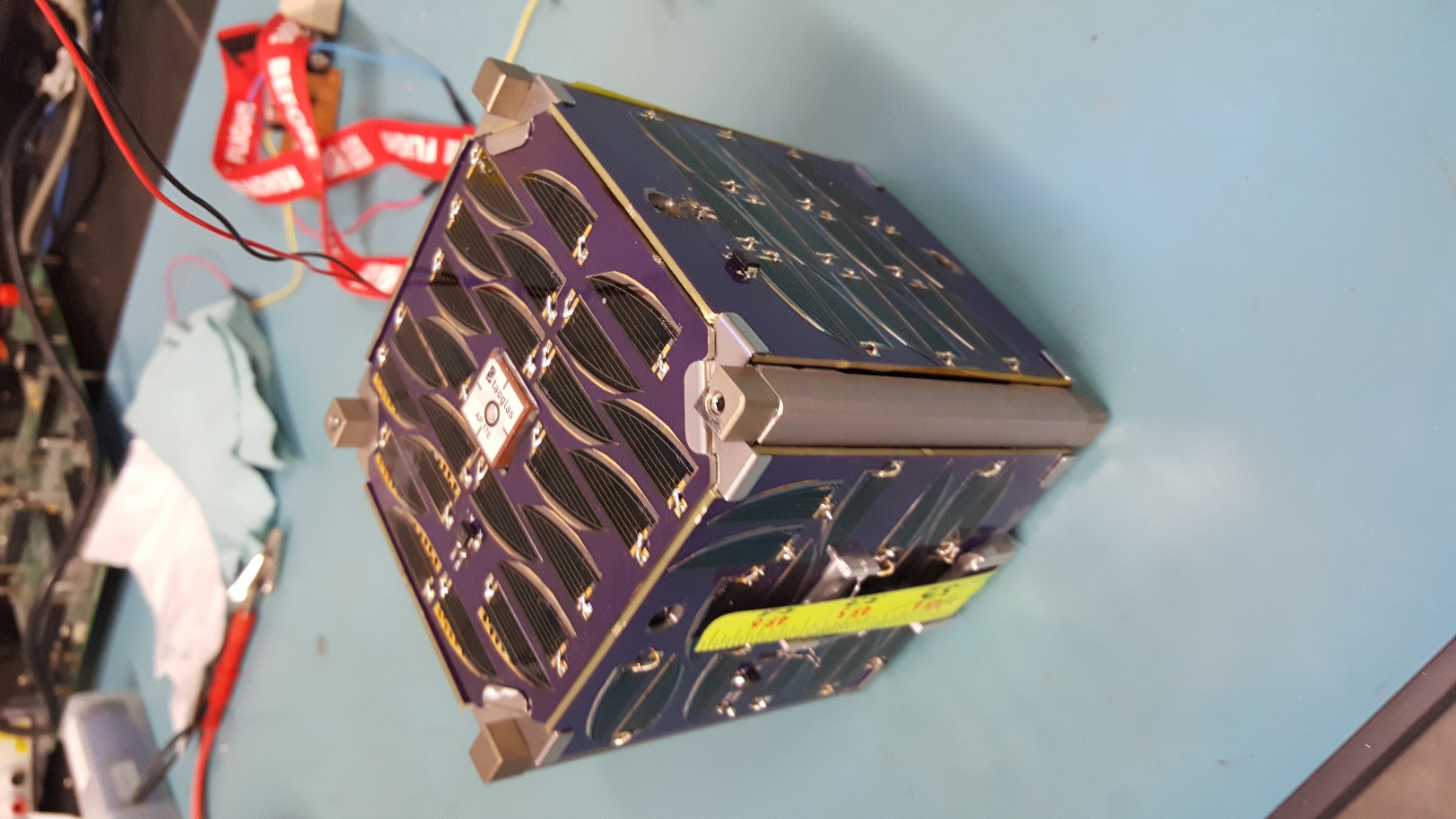 2
Satellite Design
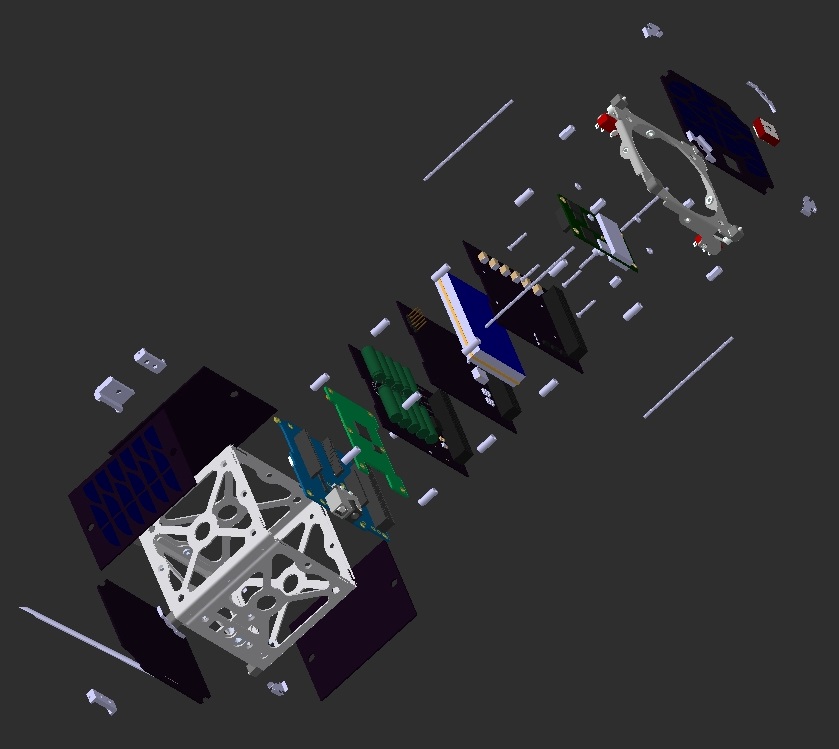 3
Satellite Design
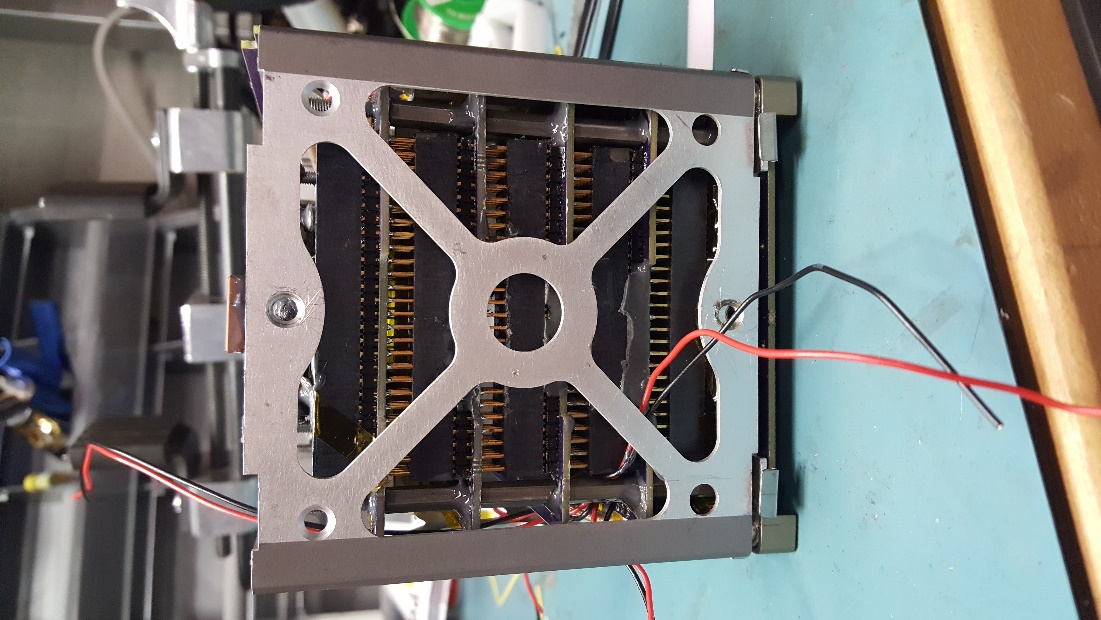 4
Day In The Life
Test of satellite functionality
Satellite shall:
Prevent storage of power
Constrain deployables
Prevent transmissions
5
Vibration
Test of satellite structural survivability
Satellite shall:
Be structurally adequate to survive vibration parameters in each axis
Random Vibration
Sine Vibration
6
Shock
Test of satellite structural survivability
Satellite shall:
Be structurally adequate to survive shock parameters in each axis
7
Thermal Bakeout
Test of satellite outgassing
Satellite shall:
Achieve a sufficient temperature to clean the satellite for several hours at near vacuum pressures
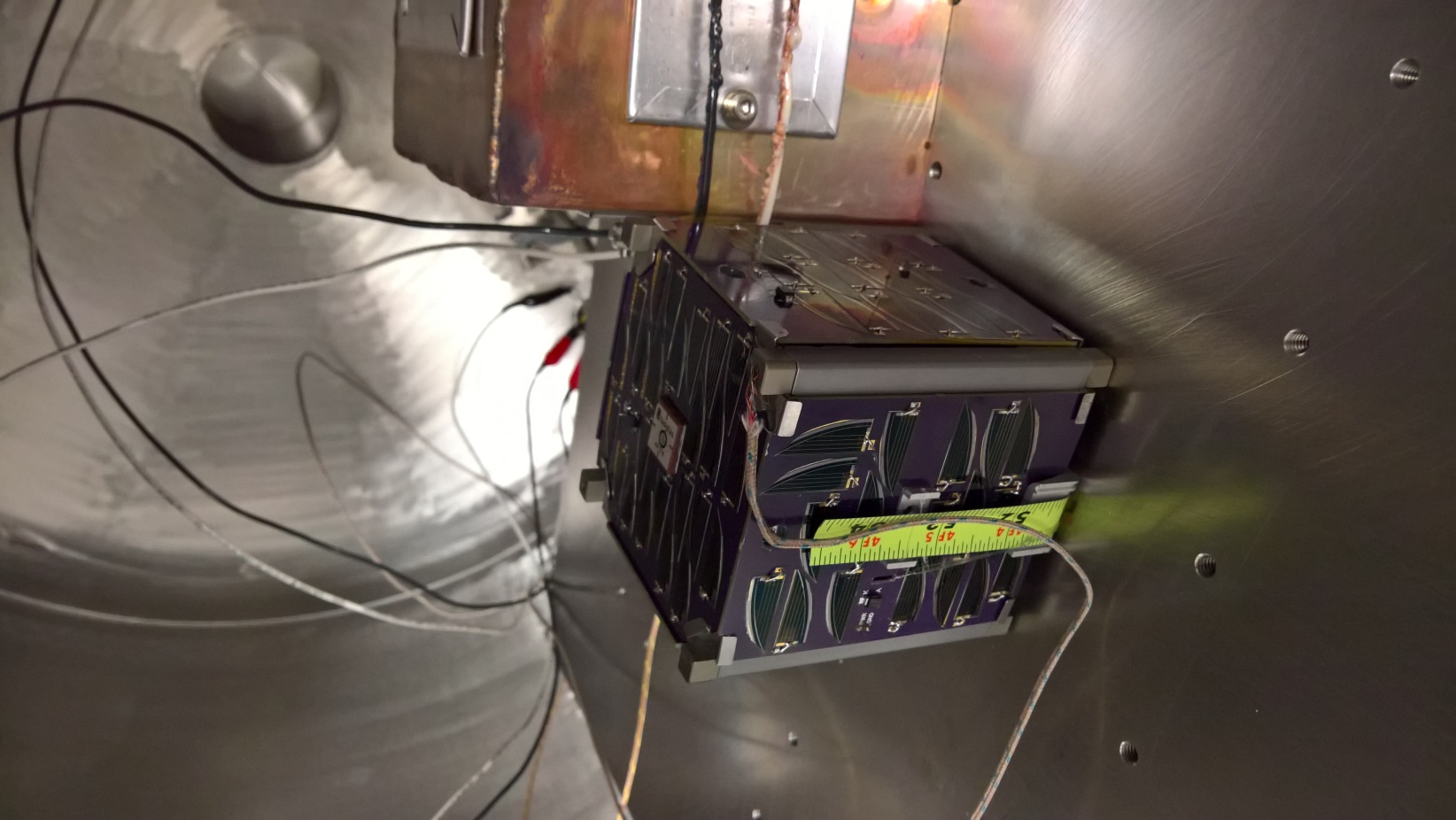 8
Results
Failed:
Day in the life: One (1) time
Vibration: Three (3) times
Shock: One (1) time
Passed:
Day in the life: Several times
Vibration: Two (2) times
Shock: One (1) time
Thermal bakeout: One (1) time
9
Lessons Learned
Day in the life
Kapton Tape all electrical components
Test full stack for functionality before finishing integration
Build a little; test a little
10
Lessons Learned
Vibration
Epoxy and Loctite fasteners
Torque to proper values
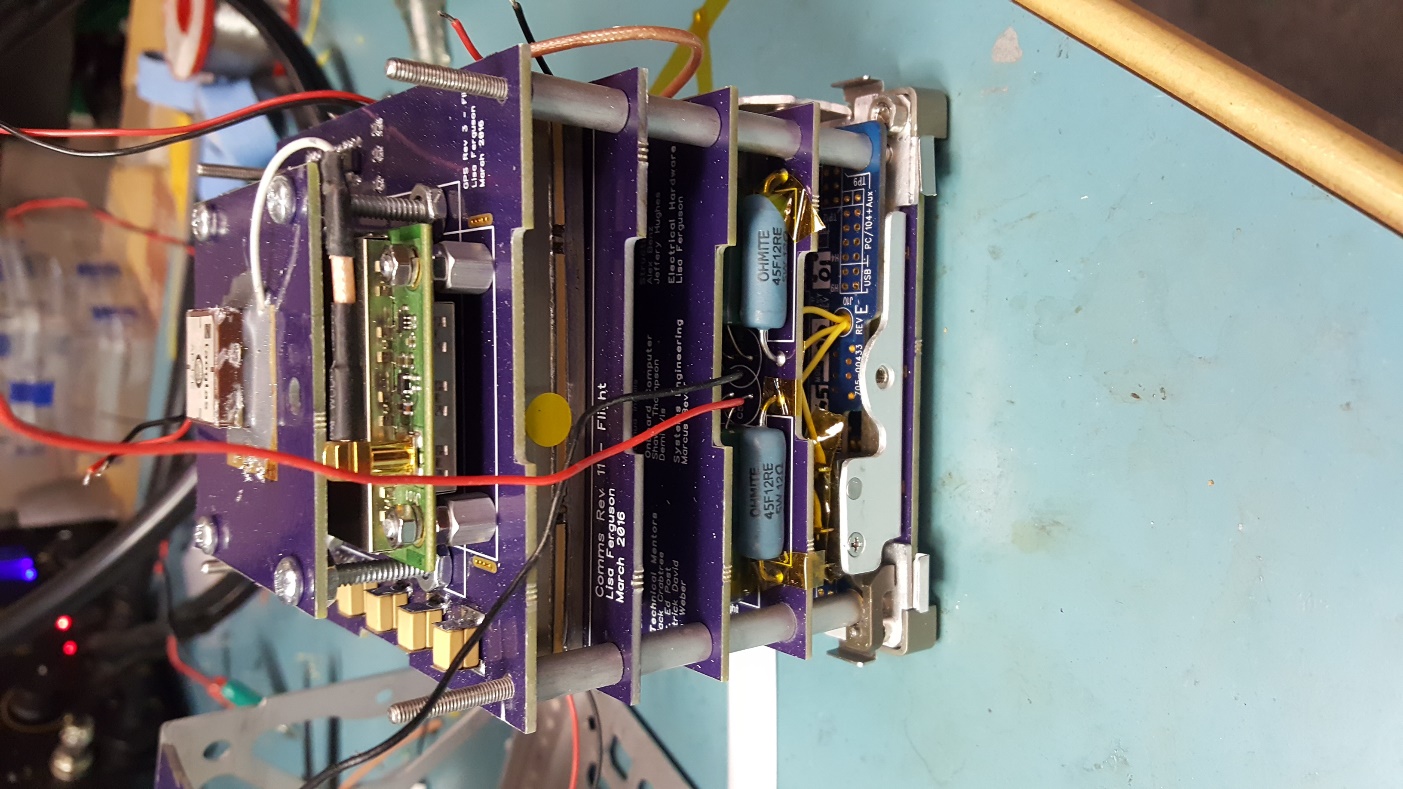 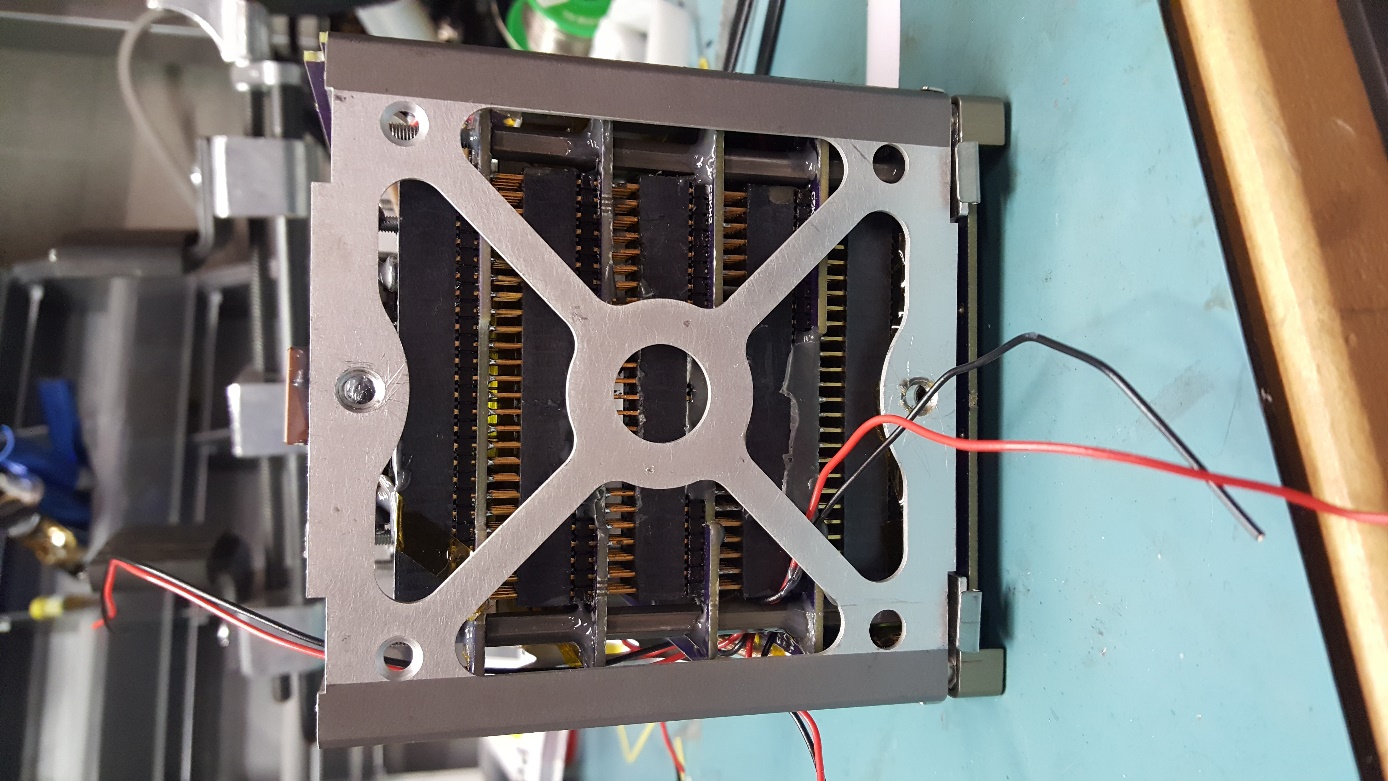 11
Lessons Learned
Shock
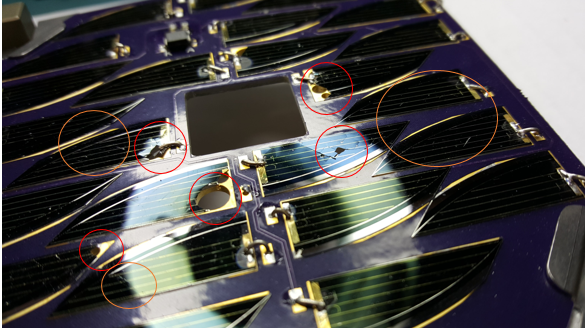 12
Lessons Learned
Shock
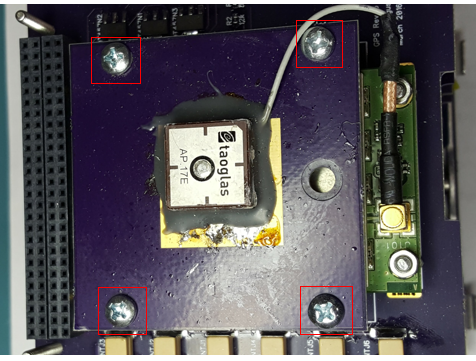 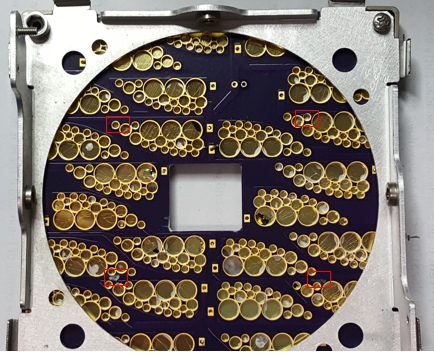 13
Lessons Learned
Shock
Epoxy and Loctite Fasteners
Torque values
Limit stack separation
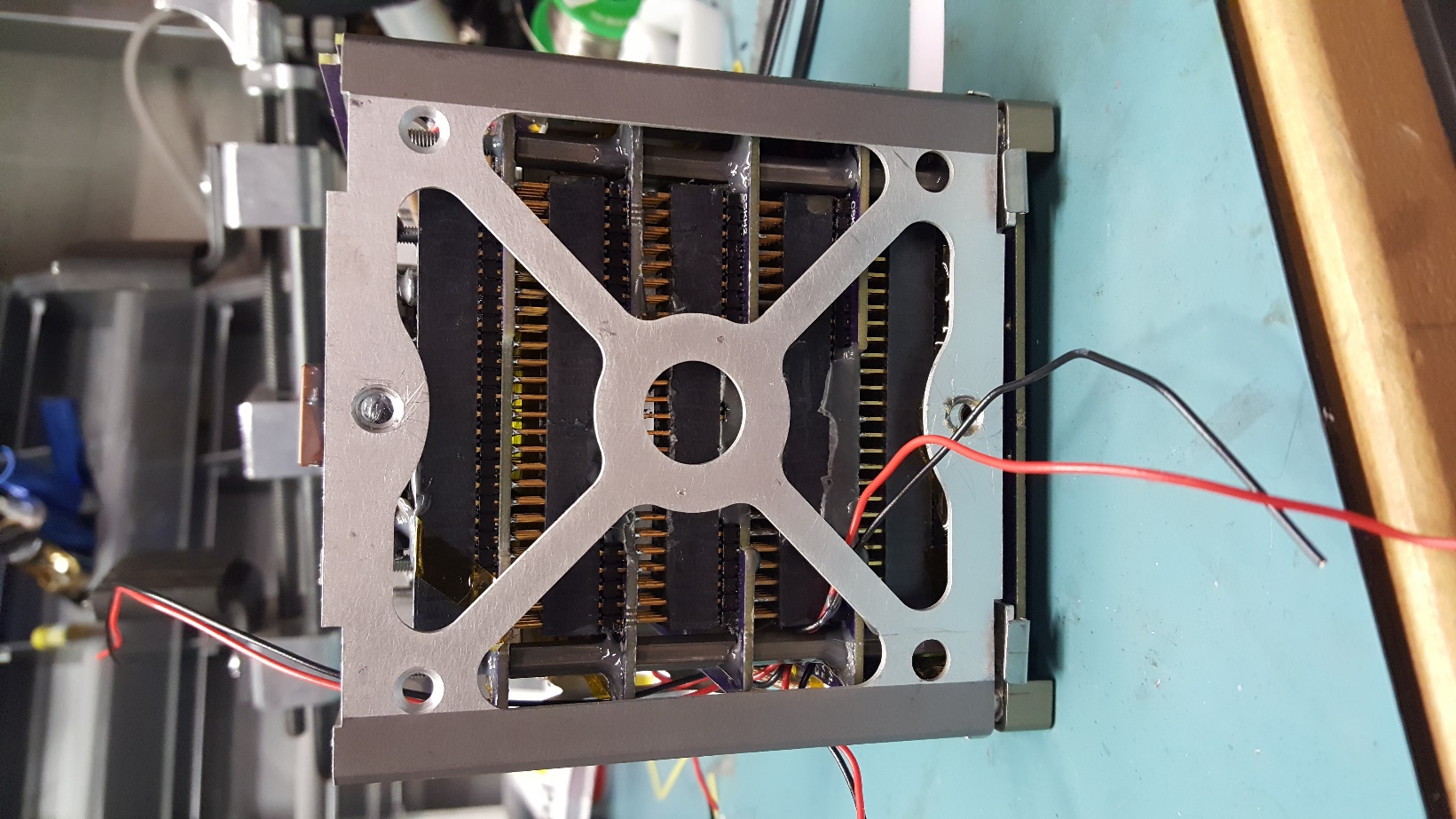 14
Acknowledgements
Dr. Gary Yale
EagleSat-1 Team
Embry-Riddle Aeronautical University
NASA Arizona Space Grant Consortium
Wood & Douglas (UK)
Ignite Undergraduate Research
Arizona Near Space Research
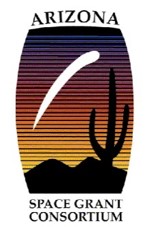 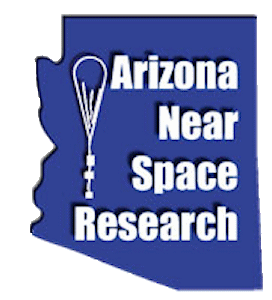 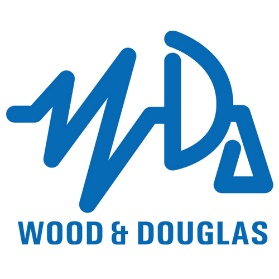 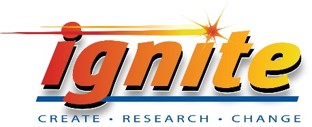 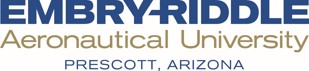 15
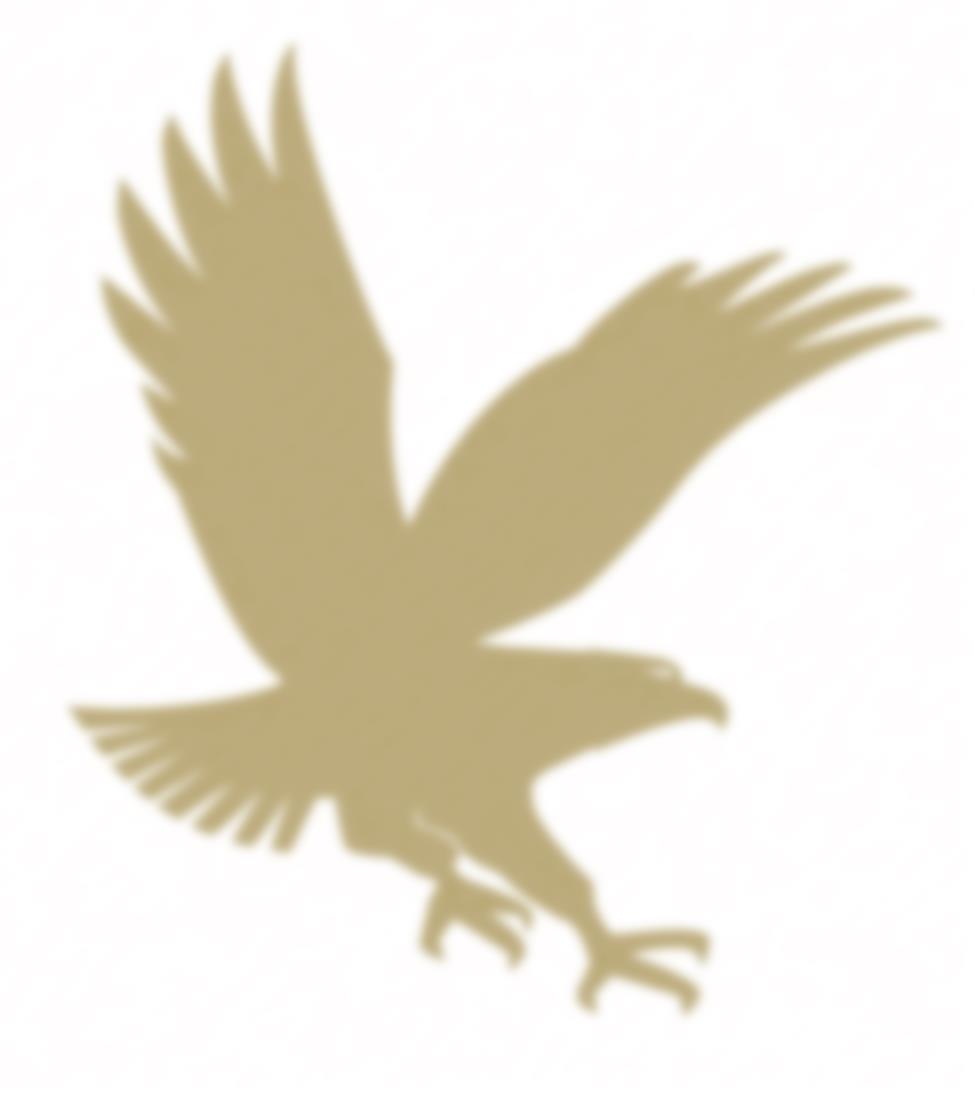 Questions
Sean Akana
(360) 515-1718
akanas1@my.erau.edu
16